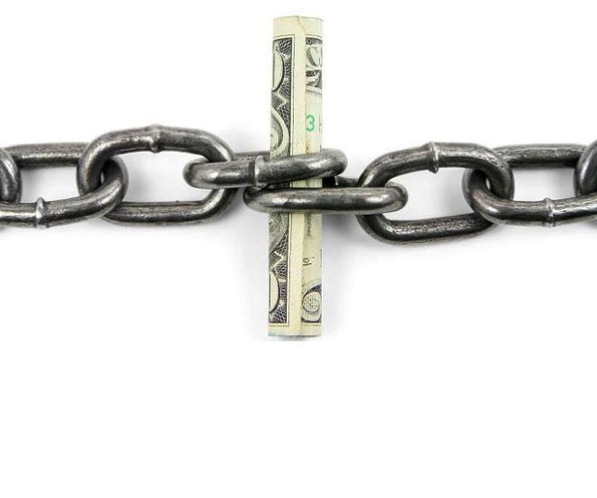 EVAL 6970: Cost Analysis for Evaluation
Dr. Chris L. S. Coryn
Nick Saxton
Fall 2014
Agenda
The importance of cost-analysis for evaluation and decision making
Introduce and describe four modes of cost analysis
Discussion
Activities
e·val·u·a·tionnoun
The act or process of determining the merit, worth, or significance of something or the product of the process
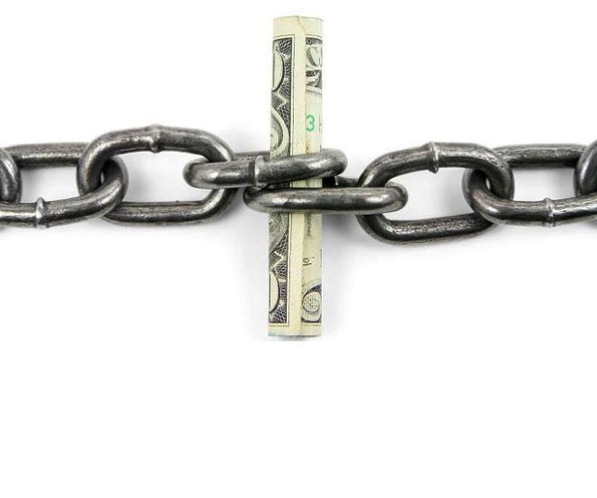 Importance of cost-analysis for evaluation and decision making
Importance of cost-effective analysis
As a means for making more efficient use of available resources
To reduce the costs of attaining particular objectives
To maximize what can be accomplished using available resources
Importance of cost-effective analysis
As a means for making comparisons among alternatives courses of action
Effectiveness and costs should not be considered in isolation
Ultimately, to provide a basis for non-arbitrary, informed decision making
Importance of cost-effective analysis
Cost-analysis (of any type) is rarely considered in most evaluations
Private sector evaluations are often an exception as return on investment is very frequently a part of such evaluations
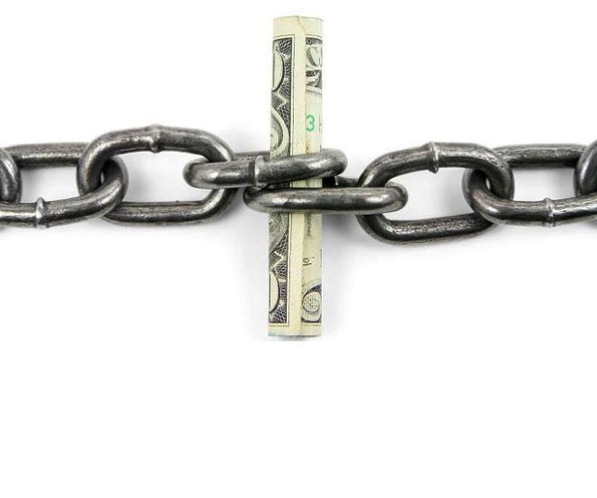 Cost-analysis approaches in evaluation and decision making
Cost-effectiveness analysis
Evaluation of alternatives according to both their costs and their effects with regard to producing some outcome
Assumes that
Only alternatives with similar or identical goals can be compared
A common measure of effectiveness can be used to assess them
Cost-effectiveness analysis
Enables the selection of those alternatives that provide maximum effectiveness per unit of cost or that require the least cost per unit of effectiveness
A method for making relative comparisons between alternatives rather than absolute judgments about worth
Cost-benefit analysis
Evaluation of alternatives according to their costs and benefits when each is measured in monetary terms
Can be used to determine absolute or relative cost-benefit(s)
Cost-benefit analysis
Because all alternatives can be evaluated in terms of monetary values and costs, it can be determined
If any particular alternative has benefits exceeding its costs
Which set of alternatives with different objectives has the highest ratio of benefits to costs
Which of a set of alternatives among different areas shows the highest benefit-cost ratio to determine where investments should be made
Cost-benefit analysis
As long as costs and benefits can be meaningfully expressed in monetary units, comparisons can be made among differing objectives
If important benefits cannot be expressed in monetary units then cost-benefit is inappropriate
Cost-utility analysis
Multiple measures of effectiveness are combined into a composite estimate of ‘utility’
Often different “importance weights” are assigned to different measures of effectiveness
Can only be used to assess relative utility of alternatives rather than absolute utility
Cost-feasibility analysis
A method for estimating only the costs of an alternative in order to ascertain whether or not it can be considered
Determines only whether or not alternatives are within boundaries of consideration, not which ones should actually be selected
Outcomes are not measured, therefore cannot determine worth of alternatives
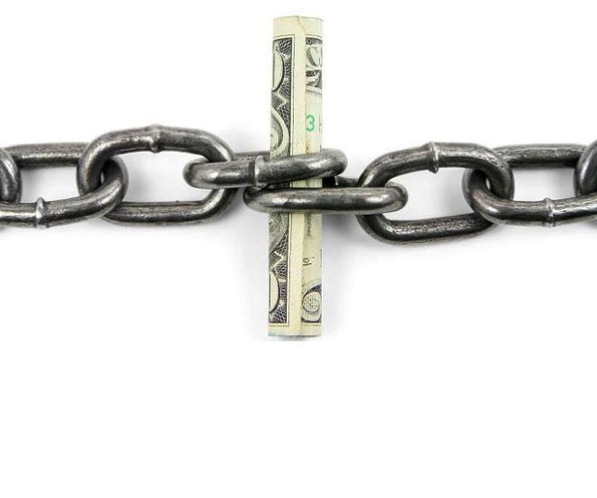 Summary of cost-analysis approaches
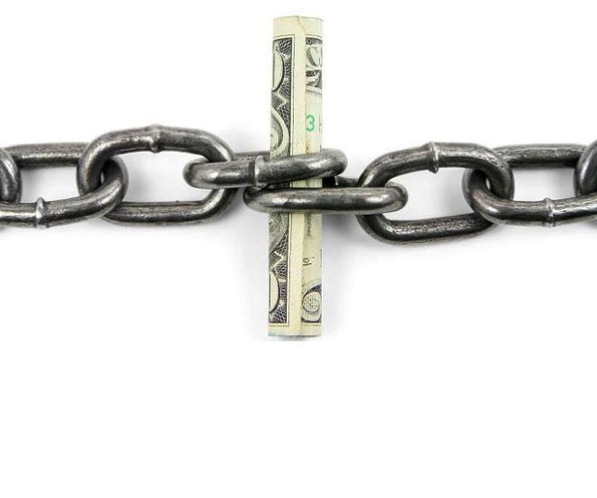 Activities
Activity 1
WMU is currently in the process of conducting an “academic program review”
Programs will likely be terminated, expanded, restructured, or combined
In small groups, take one position or the other (to use or not use cost analysis) and support your position with at least three reasons for using or not using cost analysis in this context
If you support the use of cost analysis, which of the types discussed today would be most appropriate and why? 
If you do not support the use of cost analysis, why not?
Activity 2
Individually or in small groups, identify a program that you might use for the course’s ‘application paper’ assignment (see course syllabus) and determine what mode, or modes, of cost-analysis might be appropriate